Automotive Technology: Principles, Diagnosis, and Service
Seventh Edition
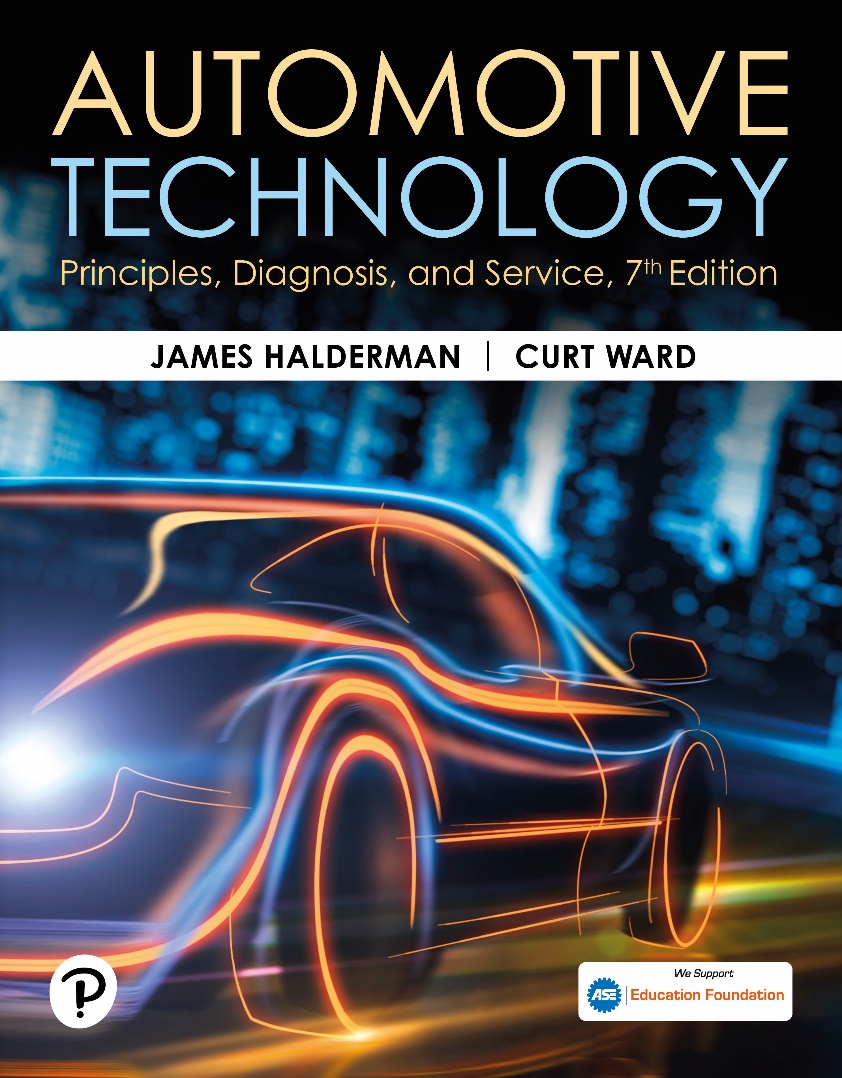 Chapter 20
Lubrication System Operation and Diagnosis
Copyright © 2023 Pearson Education, Inc. All Rights Reserved
[Speaker Notes: INSTRUCTOR NOTE: This presentation includes text explanation notes, you can use to teach the course.  When in SLIDE SHOW mode, you RIGHT CLICK and select SHOW PRESENTER VIEW, to use the notes.]
Learning Objectives
20.1 Explain purpose of the lubrication system.
20.2 State lubrication principles.
20.3 Discuss engine lubrication systems.
20.4 Describe purpose and function of oil pumps.
20.5 Discuss purpose and function of oil passages.
20.6 Discuss oil pans.
20.7 Discuss dry sump system.
20.8 Discuss oil coolers.
Purpose and Function
Lubricate all moving parts to prevent wear.
Help cool the engine.
Help seal the piston rings.
Cleaning and holding dirt in suspension in the oil.
Neutralizing acids formed from combustion.
Reducing friction.
Preventing rust and corrosion.
Lubrication Principles
Create an oil film that separates the surfaces and supports the load.
The specified oil viscosity and oil clearances must be adhered to during service to help prevent boundary lubrication and unintended wear.
Hydrodynamic lubrication occurs when a wedge-shaped film of lubricating oil develops between two surfaces that have relative motion between them.
Figure 20.1 Oil Molecule
Oil molecules cling to metal surfaces but easily slide against each other
Figure 20.2 Wedge Shaped
Wedge-shaped oil film developed below a moving block
Figure 20.3 Film Around Journal
Wedge-shaped oil film curved around a bearing journal
Question 1: ?
What is hydrodynamic lubrication?
Answer 1
The wedging action of oil between two surfaces that have relative motion.
Engine Lubrication Systems
The primary function of the engine lubrication system is to maintain a positive and continuous oil supply to the bearings.
The normal engine oil pressure range is from 10 to 60 P S I (200 to 400 k P a) or 10 P S I per 1000 engine R P M.
Estimated oil temperature = Outside air temperature + 120°F”?
Figure 20.4 Oil Pressure Gauge
The dash oil pressure gauge may be a good indicator of engine oil pressure. If there is any concern about the oil pressure, always use a mechanical gauge to be sure
Animation: Oil Pressure Test(Animation will automatically start)
Oil Pumps
Provide 3 to 6 gallons per minute of engine oil.
Maintain pressure, by forcing the oil into the lubrication system.
All oil pumps are called positive displacement pumps.
Types of Oil Pumps (1 of 2)
External gear type.
Gear-type oil pump usually driven by a shaft from the distributor, which is driven by camshaft.
Internal/external gear type.
This type of oil pump is driven by crankshaft and operates at engine speed.
Types of Oil Pumps (2 of 2)
Rotor type.
Rotor-type oil pump driven by crankshaft and uses a special lobe-shape gear meshing with inside of a lobed rotor.
Gerotor type.
Positive displacement oil pump uses an inner and an outer rotor. The term is derived from two words: “generated rotor,” or gerotor.
Figure 20.5 Cam Driven
An oil pump driven by the camshaft
Figure 20.6 Gear-Type Pump
In external gear-type oil pump, the oil flows through the pump around the outside of each gear. This is an example of a positive displacement pump, where everything entering the pump must leave the pump
Animation: External Gear Oil Pump(Animation will automatically start)
Figure 20.7 Internal/External Gear
A typical internal/external oil pump mounted in the front cover of the engine that is driven by the crankshaft
Animation: Internal-External Gear Pump with Crescent(Animation will automatically start)
Figure 20.8 Rotor-Type Oil Pump
The operation of a rotor-type oil pump
Animation: Rotor-Type Oil Pump(Animation will automatically start)
Figure 20.9 Gerotor
Gerotor-type oil pump driven by the crankshaft
Animation: Gerotor Pump(Animation will automatically start)
Question 2: ?
What are the four types of oil pumps?
Answer 2
External gear type, internal/external gear type, rotor type, and Gerotor type.
Oil Pressure Regulation
Maximum pressure is limited with a pressure relief valve. The relief valve (sometimes called the pressure regulating valve) is located at the outlet of the pump.
Factors affecting oil pressure.
Leaks
Oil pump capacity
Viscosity of engine oil
Figure 20.10 Pressure Regulator
Oil pressure relief valves are spring loaded. The stronger the spring tension, the higher the oil pressure
Figure 20.11 Engine Lubrication
A typical engine design that uses both pressure and splash lubrication
Animation: Engine Lubrication(Animation will automatically start)
Animation: Cylinder Wall Lubrication(Animation will automatically start)
Frequently Asked Question: Is a High-Pressure or High-Volume Oil Pump Needed?
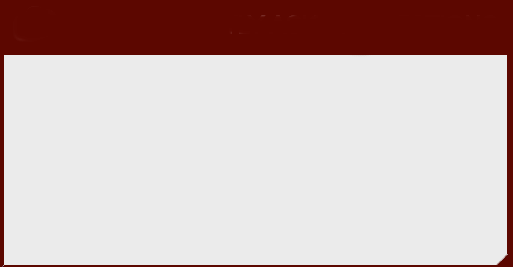 ?   Frequently Asked Question
Is a High-Pressure or High-Volume Oil Pump Needed?  No. Engine parts need pressure after the oil reaches the parts that are to be lubricated. The oil film between the parts is developed and maintained by hydrodynamic lubrication. Excessive oil pressure requires more horsepower and provides no better lubrication than the minimum effective pressure.  A high-volume pump is physically larger and pumps more oil with each revolution. A high-volume pump used mostly in race engines where the main and rod bearing clearances are much greater than normal and therefore would need a great volume of oil t  make up for the oil leaking from the wide clearances.
Oil Pump Checks
Visual inspection.
The gears and housing are examined for scoring.
Measurements.
If they are lightly scored, the clearances in the pump should be measured.
Figure 20.12 Oil Pump Gear Wear
(a) A visual inspection indicated that this pump cover was worn. (b) An embedded particle of something was found on one of the gears, making this pump worthless except for scrap metal
Figure 20.13 V8 Engine
A V-8 with a crankshaft-driven oil pump showing the flow of oil through the entire engine.
Oil Passages
Oil from the oil pump first flows through the oil filter, and then goes through a drilled hole that intersects with a drilled main oil gallery.
Passages drilled through the block bulkheads allow the oil to go from the main oil gallery to the main and cam bearings.
The valve train components are the last to receive oil and the first to suffer from a lack oil or oil pressure.
Figure 20.14 V8 Oil Drain Back Holes
Oil is sent to the rocker arms on this Chevrolet V-8 engine through the hollow pushrods. The oil returns to the oil pan through the oil drainback holes in the cylinder head.
Figure 20.15 Windage Tray
A typical oil pan with a built-in windage tray used to keep oil from being churned up by the rotating crankshaft
Oil Pans
The oil pan is where engine oil is used for lubricating the engine. Another name for the oil pan is a sump.
A baffle or Windage tray is sometimes installed in engines to eliminate the oil churning problem.
Dry Sump System
Pan is shallow and oil is pumped into a remote reservoir.
Advantages:
Engine to be mounted lower in vehicle
Oil capacity can be greatly expanded
Allows engine to develop more power as oil is kept away from the moving crankshaft.
Disadvantages:
Expensive and complex and extra components can lead to more leaks.
Figure 20.16 Dry Sump
A dry sump system as used in a Chevrolet Corvette
[Speaker Notes: TECH TIP: The Hemi Engine Oiling System
The Chrysler Hemi V-8 engine uses a unique oiling system because the valve lifters are fed oil from 
the top of the cylinder heads and through the pushrods. While it is normal to have oil flowing 
through hollow pushrods, it is unique that in the Hemi V-8 the oil flows backward from normal and 
from the head down the hollow pushrods to the lifters. Be sure to use the specified viscosity of 
oil as this is critical for proper
lubrication of the valve lifters.]
Animation: Dry Sump Oil System(Animation will automatically start)
Question 3: ?
What is the purpose of a windage tray?
Answer 3
To eliminate oil churning.
Oil Coolers
Oil temperature must be controlled on many high-performance or turbocharged engines.
Coolant flows through oil cooler to help warm oil when engine is cold and cool oil when the engine is hot.
Oil temperatures should be:
Above 212°F (100°C) to boil off any accumulated moisture 
Below 280°F to 300°F (138°C to 148°C)
Figure 20.17 Oil Cooler
Oil is cooled by the flow of coolant through the oil filter adaptor
Frequently Asked Question: What Is Acceptable Oil Consumption?
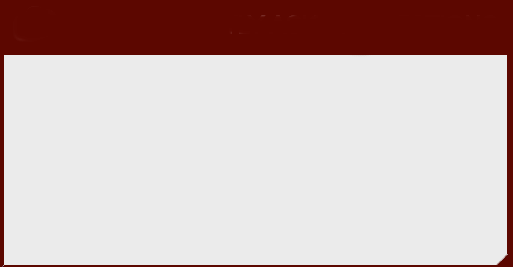 ?   Frequently Asked Question
What Is Acceptable Oil Consumption? Most vehicle owners do not want their engine to use any oil between oil changes even if they do not change it more often than every 7,500 miles (12, 000 km). Engineers have improved machining operations and piston ring designs to help eliminate oil consumption. Many stationary or industrial engines are not driven on the road, so they do not accumulate miles but still may consume excessive oil. A general rule for “acceptable” oil consumption is that it should be about 0.002 to 0.004 pound per horsepower per hour. To figure, use the following: 1.82 × Quarts used/ Operating hp × Total hours = Pounds/hour. Therefore, oil consumption is based on the amount of work an engine performs. Although the formula may not be viable for vehicle engines used for daily transportation, it may be for the marine or industrial engine builder. Generally, oil consumption that is greater than 1 quart for every 600 miles (1 liter per 1, 000 km) is considered to be with a motor vehicle.
Engine Repair Videos and Animations
Videos Link: (A1) Engine Repair Videos
Animations Link: (A1) Engine Repair Animations
Copyright
This work is protected by United States copyright laws and is provided solely for the use of instructors in teaching their courses and assessing student learning. Dissemination or sale of any part of this work (including on the World Wide Web) will destroy the integrity of the work and is not permitted. The work and materials from it should never be made available to students except by instructors using the accompanying text in their classes. All recipients of this work are expected to abide by these restrictions and to honor the intended pedagogical purposes and the needs of other instructors who rely on these materials.
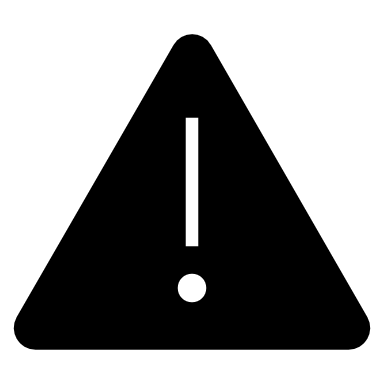